Alternatives to Coercive Sanctions (ACS)
Dasha Matyushina-ocheret
Eurasian harm reduction association
Key topics for today
Alternatives to what?
Portuguese model
LEAD
Evidence on the effectiveness of ACS
EU Justice and Home Affairs Council: Conclusions on ACS
8 March 2018
Council conclusions on alternatives to coercive sanctions for drug using offenders 
Alternatives defined: (2) …as education, (suspension of sentence with) treatment, suspension of investigation or prosecution, rehabilitation and recovery, aftercare and social reintegration 
Not just possession of drugs, but also theft and other drug-related crime
Kyrgyzstan
Fine for 1g heroin or 3 g hashish possession: 250 euro (18minimal monthly wages)
Possession of higher quantities with no intend to sell – 500 euro
New code: fines for the possession in small quantities - 650 euro, higher quantities – 3250 euro
New code : no ‘criminal record’, probation, rehabilitation
No rehabilitation free of charge
What is ‘punishment’?

Punishment is ‘the intentional infliction of pain or of something unpleasant’ (by an authority, for breaking rules) — a measure with a retributive aim. (EMCDDA 2015)
What are “alternatives”?

Measures aimed to provide social, medical or psychological support to prevent the occurrence of the unwanted behavior in future
Decriminalization doesn’t always lead to the application of alternative sanction
Application of alternative sanction is possible without decriminalization
Alternatives or not?
ALTERNATIVES
Diversion from arrest
Brief intervention
Referral to treatment
Social support
PUNISHMENT
Mandatory treatment 
Prison-based treatment
Probation
Fines
Disciplinary works
Portugal: the context of the reform
Conservative politics
Catholic values
Young democracy (fall of  Antonia Salazar regime in 1974)
Rapid increase of drug use in late 70s
Drugs were a public opinion priority

Research pf 2001: Portugal had the lowest drug use prevalence in Europe, but 0.7% population used heroin in lifetime (highest for Europe in the UK, 1 %).
How much is it «for personal use»?
10 days supply

25 g marihuana
5 g hashish
2 g cocaine
1 g heroin

For personal use only
Estonia

«Needed to intoxicate 10 persons»

Disproportionate effect on phentanyl users
How does it work?
At the point of arrest, the police:
Records data
Confiscate drugs
Lets the person free under the condition to come to the Persuasion Commission
Can take the person to police station to check the identity, but no case is filed
In the person hasn’t come to the Persuasion Commission, administrative sanctions can be applied:
Fine
Withdrawal of drive license
Disciplinary works
Restriction to be present at certain places
Etc.
Persuasion Commission
In each of 18 provinces
Lawyer, healthcare worker, social worker
Supported by a team of sociologists, psychologists and social workers
At the Commission:
Focus on the causes of drug use, drug use patterns and history, signs of addiction, family history etc.
Drug harms are discussed
In needed, treatment options are discussed
Results
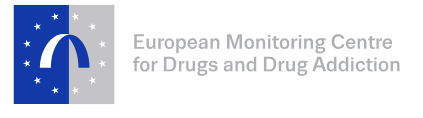 Stabilization or decrease of drug use
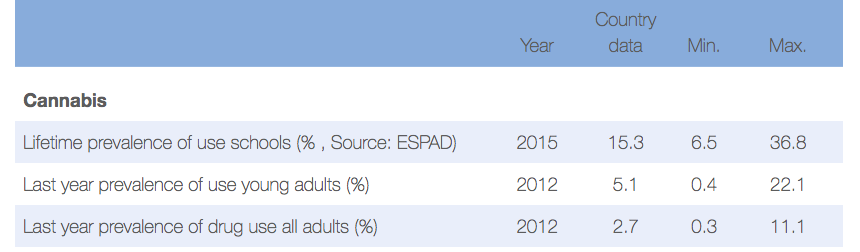 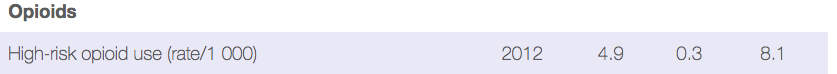 Results
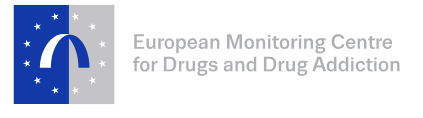 Decrease of HIV incidence and other health risks
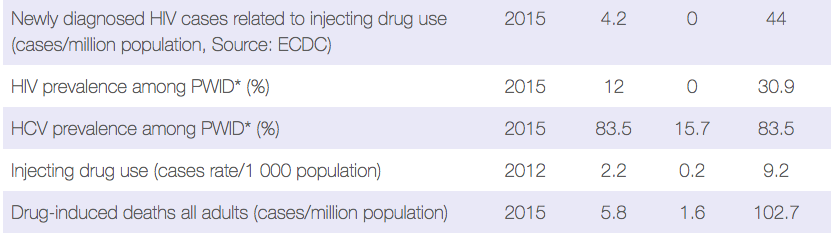 LEAD (USA)
USA is the country with the world’s highest prison population – 2.2 million
13% - for drug-related crime
Since 2008 – increase of drug-related crime by 240%
LEAD – Law Enforcement Assisted Diversion
LEAD main goal – to reduce recidivism through the referral to case management instead of prosecution for minor drug-related crime
LEAD RCT
October 2011 – July 2014
Seattle, US
203 persons in the experimental group + 115 control group
Green and red shifts
Admission criteria: less than 3 gram of drugs or sex work
How does it work?
Портрет клиента LEAD:
Рецидивизм
Бездомность
Безработица
Отсутствие постоянного дохода
Основа подхода: взаимодействие между прокуратурой, полицией и социальными работниками
Этап 1: задержание + первичное интервью
Этап 2: повторное интервью в течение 30 дней
Этап 3: работа по плану кейс-менеджмента
LEAD costs
56% temporary housing
18% permanent houses bills
5% food and clothes
5% vocation training
4% bus tickets
14% other client needs
LEAD in the US
States implementing LEAD

CA Los Angeles
CA San Francisco
CT Hartford
CT New Haven
GA Atlanta*
MD Baltimore†
ME Bangor
NC Fayetteville† 
NC Wilmington
NM Santa Fe†
NY Albany†
OR Clackamas County
OR Portland†
WA Seattle†
WA Thurston County
WV Charleston
WV Huntington
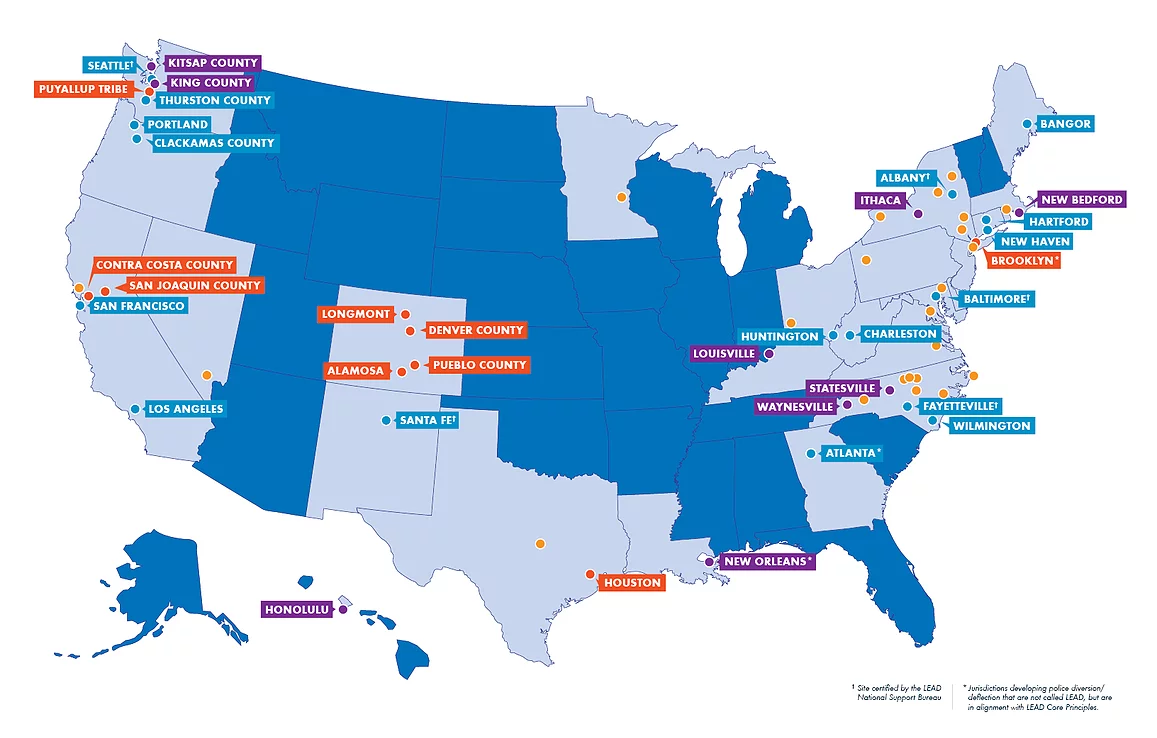 Efficiency and cost-effectiveness data
Methodological rigor is rarely achieved – with few exceptions like LEAD’s randomized controlled trial 
UK
Brendan J. Collins, Kevin Cuddy,  & Antony P. Martin (2017) ‘Assessing the effectiveness and cost-effectiveness of drug intervention programs: UK case study’. Journal of Addictive Disease
Showed cost reduction by £668 per case due to the decrease of recidivism, improved life quality and reduction in drug use
Questions to discuss
Does EHRA support the idea of the promotion of Alternatives to Coercive Sanctions (ACS)?
What are EHRA main concerns about ACS?
Which specific ACS should we promote?
What are the knowledge gaps about ACS in CEECA countries?
What kind of ‘push’ from the regional level could help promote ACS on the country level?